Логопедическое занятие в старшей группе по теме: «Зима. Зимние забавы»
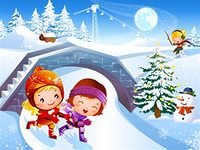 Учитель-логопед: Кашеварова Светлана Алексеевна
ГБДОУ № 97 Центрального района
Санкт-Петербург 2015г
Цель: активизация и расширение словаря по теме «Зима», «Зимние забавы»
Коррекционно-образовательные задачи:
- закрепление представлений о зиме и её приметах
- активизация и расширение словаря по теме «Зима», «Зимние забавы»
- развитие умения образования родственных слов
- развитие умения составлять предложения 
- развитие связной речи
Коррекционно-развивающие задачи:
- развитие зрительного и слухового внимания, памяти
- развитие мелкой и общей моторики, координации речи с движением
- развитие речевого дыхания
Коррекционно-воспитательные задачи:
- воспитание устойчивого интереса к занятию, стремлению к активной деятельности
- формирование навыков коллективной творческой деятельности, взаимопонимания, доброжелательности, самостоятельности
Оборудование: снежки для метания, снежинки с картинками, картинки с изображением детских забав зимой, картинка-загадка, снежинки для дыхания                                                                                                 
В презентации использовались картинки из поисковой системы « Яндекс»
Логопед. Сейчас я загадаю загадку. Слушайте внимательно.

«Запорошила дорожки, разукрасила окошки.
Радость детям подарила и на санках прокатила»

О каком времен года эта загадка?                            Д.  - (О зиме.)
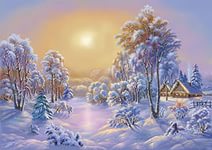 Игра «Волшебный снежок»


Логопед - 1, 2, 3, 4, 5 – начинаем мы играть. Нужно всем нам в круг вставать.
(дети по кругу передают «волшебный снежок», называя по одному признаку зимы) 

(Снег, холод, мороз, вьюга, стужа, пороша).
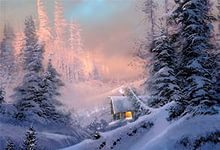 Игра  на развитие дыхания «Сдуй с ладони снежинку»
Логопед - Давайте заставим наши снежинки кружиться. Медленно наберите воздух через нос. Щеки не надувайте, вытягивайте губы трубочкой и дуйте на снежинки.
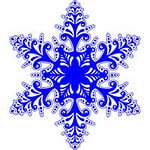 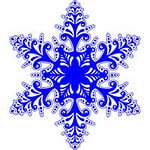 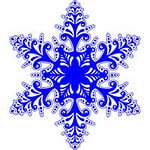 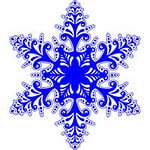 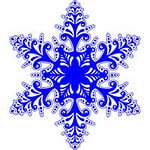 Игра «Доскажи словечко»

Логопед: Зимой все вокруг покрыто белым пушистым снегом.
Давайте поиграем со словом «снег»
Дети добавляют слова, связанные со словом «снег»

«Тихо, тихо, как во сне,
Падает на землю. (Снег.)
С неба всё скользят пушинки —
Серебристые.                                                                                                                 (Снежинки.)
На дорожки, на лужок
Тихо падает  (Снежок.)
Вот веселье для ребят —
Всё сильнее. (Снегопад.)
Словно в белый пуховик
Нарядился. (Снеговик.)
Рядом снежная фигурка —
Эта девочка —. (Снегурка.)
На снегу-то, посмотри —
С красной грудкой. (Снегири.)
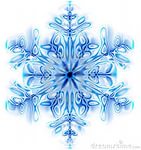 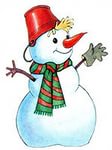 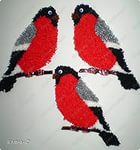 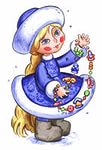 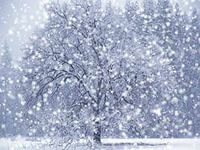 Игра « Составь предложение»
Логопед - Сейчас мы будем составлять предложения о зиме. Они должны быть разными, непохожими друг на друга.
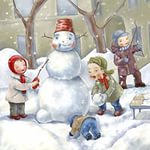 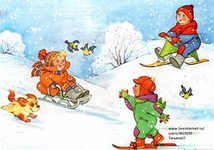 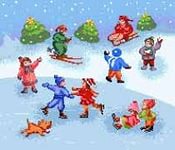 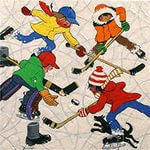 Пальчиковая гимнастика «Мы во двор пошли гулять»


Раз, два, три, четыре, пять,                 Загибают пальчики по одному.
Мы во двор пошли гулять.                 Идут по столу указательным и средним пальчиками
Бабу снежную лепили,                       «Лепят» комочек двумя ладонями.
Птичек крошками кормили,             «Крошат» хлеб всеми пальчиками.
С горки мы потом катались,                Ведут указательным пальцем по ладони.
А еще в снегу валялись.                       Ладошки кладут на стол одной и другой стороной
Все в снегу домой пришли.                       Отряхивают ладошки.
Съели суп и спать легли.                          «Едят ложкой» суп
Зимние загадки
 
 Логопед -     отгадайте загадки о зимних забавах
 
- Две новые кленовые подошвы двухметровые:
На них поставил две ноги – и по большим снегам беги. (Лыжи)

- Ой, насыпало снежка! Вывожу коня-дружка.
За верёвочку-узду через двор коня веду,
С горки вниз на нем лечу, а назад его тащу.                                      (Санки)

- Меня не растили – из снега слепили.
Вместо носа ловко вставили морковку.
Глазки – угольки, ручки – сучки.
Холодный большой. Кто я такой?                                                 (Снеговик)
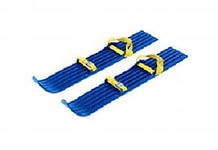 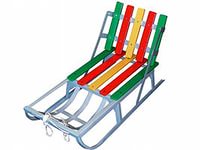 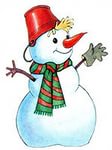 Физминутка «Зима»


Наконец пришла зима,        (Дети разводят руки в стороны)
Стали белыми дома,              (Складывают руки домиком над              головой)
Снег на улице идёт,               (Двигают руками сверху вниз)
Дворник улицу метёт,           (Двигают руками из стороны в сторону)
Мы катаемся на санках,        (Приседают, руки вытягивают вперёд)
Пишем на катке круги,          (Руки закладывают за спину, медленно кружатся)
Ловко бегаем на лыжах,         (Двигаются по кругу)
И играем все в снежки.          (Лепят и бросают снежки)
Игра “Подбери слова”

Логопед - Зимой на улице бывает разная погода. То метель разыграется, то мороз сильный, то снегопад. Я буду называть природное явление, а вы отвечайте.
 
Мороз (что делает?) — трещит, щиплет, кусает…

Метель (что делает?) — вьется, бушует, воет, метет… .

Снег (что делает?) — идет, летит, падает, кружится… .

Дети (что делают?) — гуляют, катаются, играют, веселятся, радуются…
Молодцы!